ラウーが飛び出して見える理由
ラウーが飛び出して見える理由を説明します。
まず、右目だけで見ます。
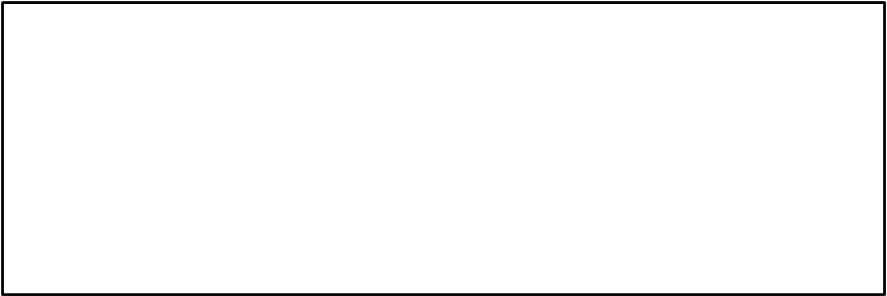 ラウー
赤いセロファンを通して
見ているので、
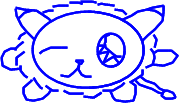 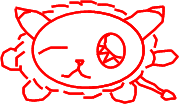 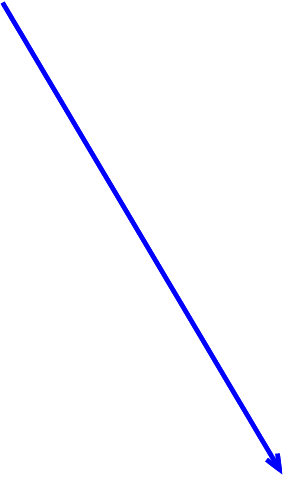 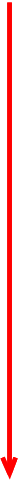 赤いラウーは見えません。
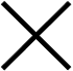 青いラウーは見えます。
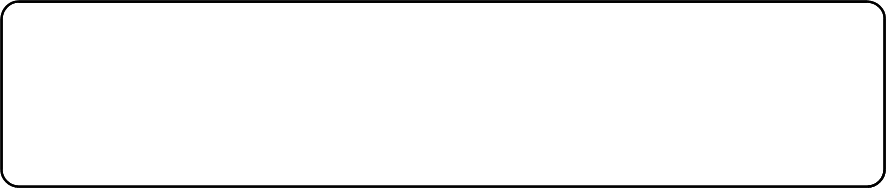 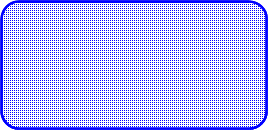 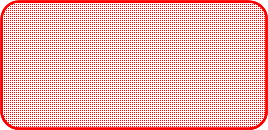 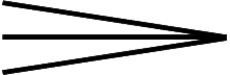 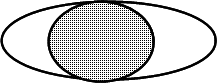 右目
まず、右目だけで見ます。
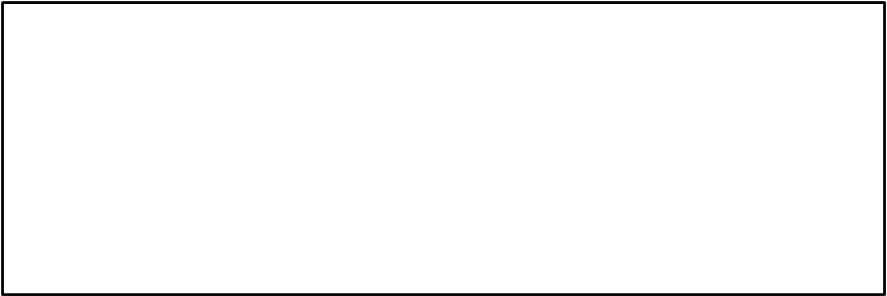 ラウー
赤いセロファンを通して
見ているので、
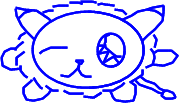 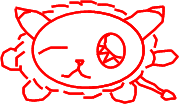 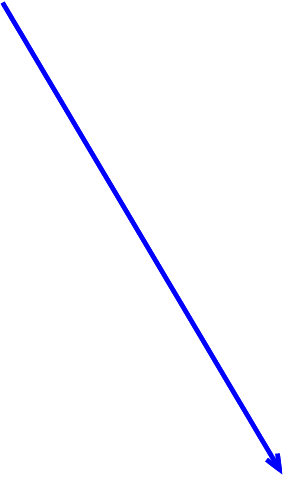 赤いラウーは見えません。
青いラウーは見えます。
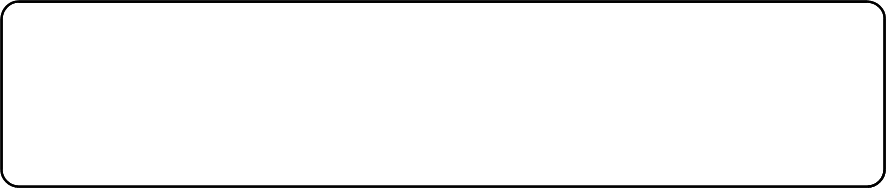 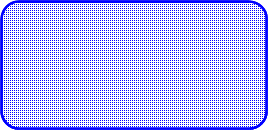 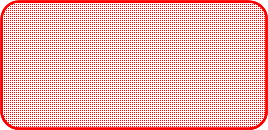 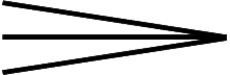 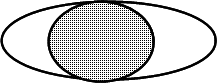 右目
次に、左目だけで見ます。
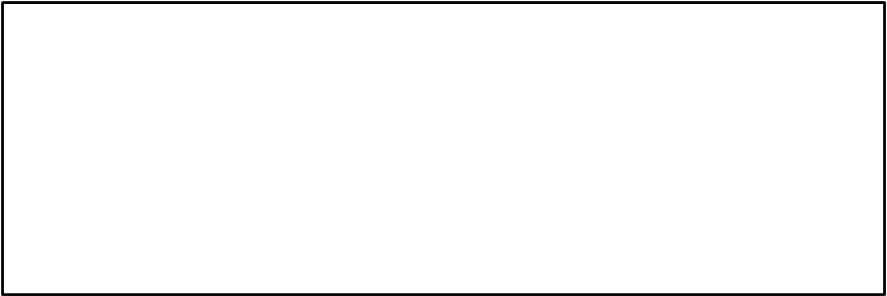 ラウー
青いセロファンを通して
見ているので、
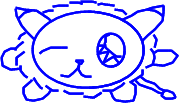 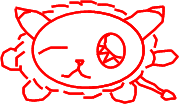 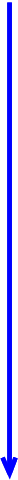 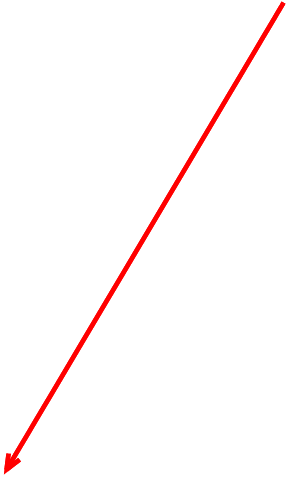 青いラウーは見えません。
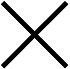 赤いラウーは見えます。
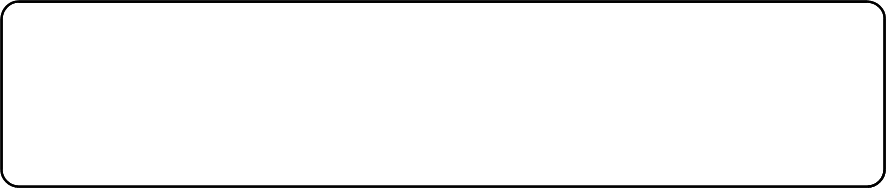 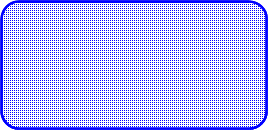 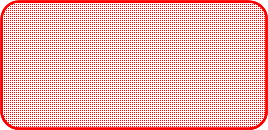 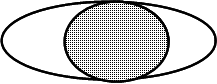 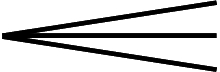 左目
次に、左目だけで見ます。
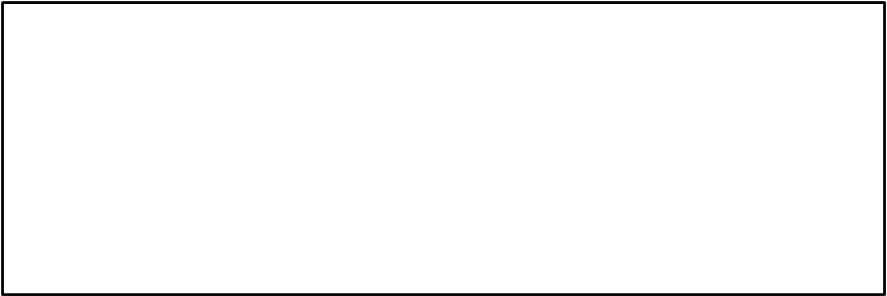 ラウー
青いセロファンを通して
見ているので、
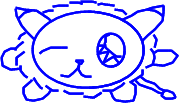 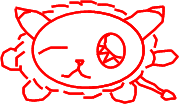 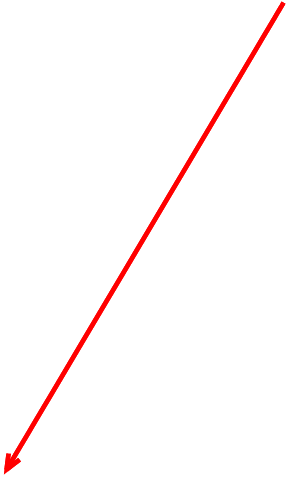 青いラウーは見えません。
赤いラウーは見えます。
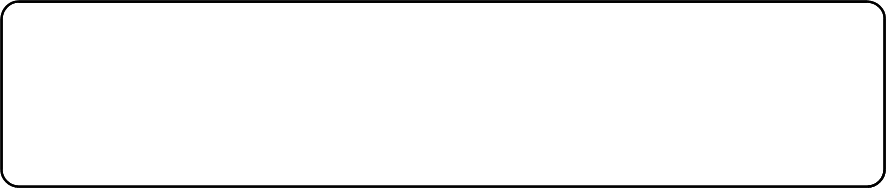 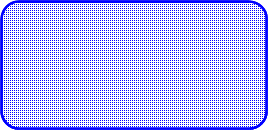 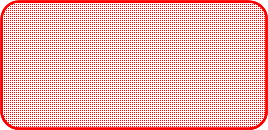 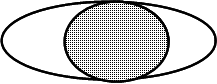 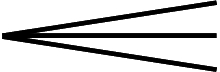 左目
両方の目で見ると
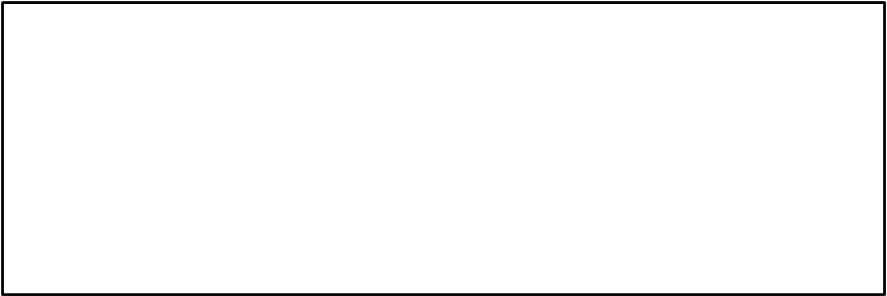 ラウー
赤い線と青い線が重なったところに

ラウーが見えます。
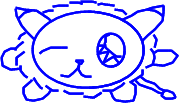 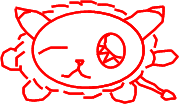 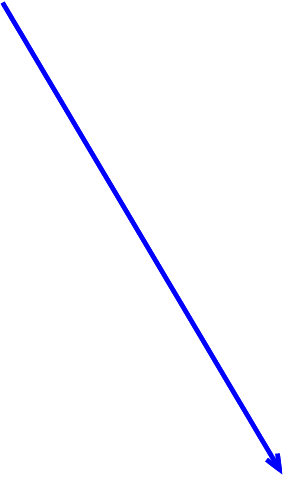 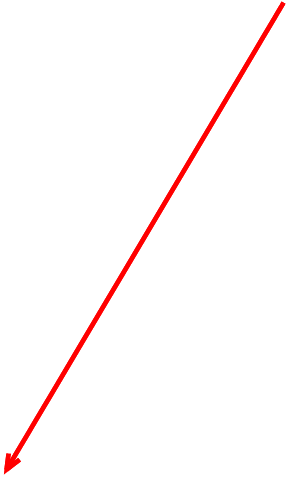 つまり、紙から浮いたところに

ラウーが見えます。
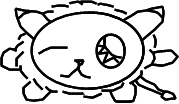 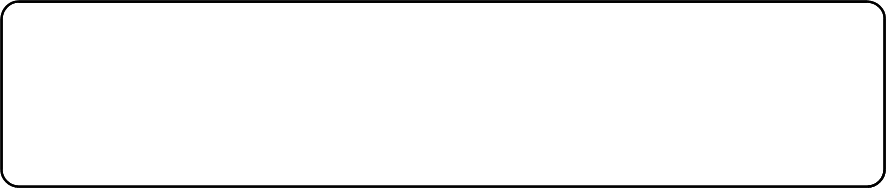 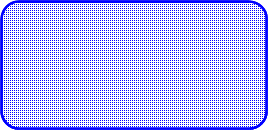 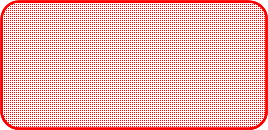 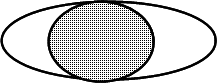 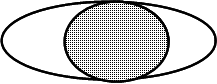 右目
左目
おわり